ООО «Агропродукт Регион»
Применение ХСЗР с использованием сверхсильного смачивателя
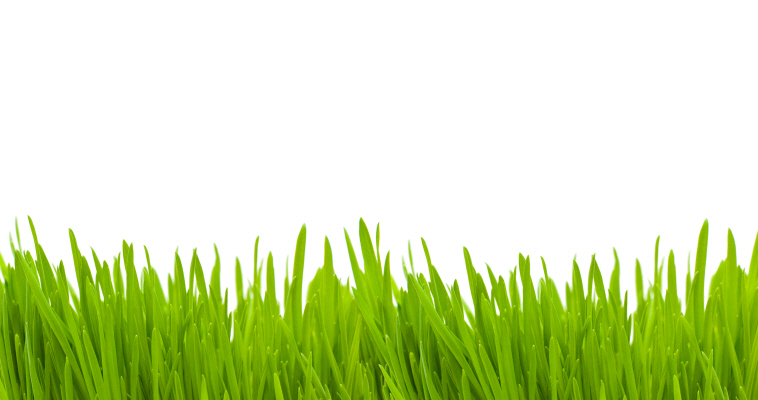 Необходимость использования ХСЗР в сельскохозяйственном производстве
Ни одно сельскохозяйственное производство не обходится без использования ХСЗР.           ХСЗР применяются на всех сельскохозяйственных и декоративных культурах, на всем цикле  вегетации растений и решают различные проблемы. Затраты на применение ХСЗР значительны и составляют от 10% до 80% от себестоимости продукции.
       Качественное действие ХСЗР  - залог высокого урожая.
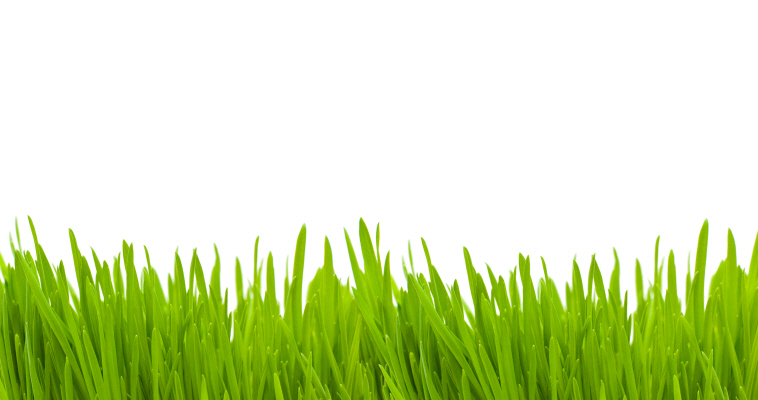 Применение препарата «Атомик» позволяет существенно улучшить следующие показатели:
Качественные показатели:
Усиление действия пестицидов и агрохимикатов .
Увеличение продолжительности действия пестицидов и агрохимикатов.
Увеличение скорости наступления эффекта от применения пестицидов и агрохимикатов.
Чрезвычайное усиление устойчивости к смыванию осадками.
Повышение стресоустойчивости (биотические и абиотические стрессы).
Профилактика грибковых и бактериальных заболеваний. 

Хозяйственные показатели:
Увеличение скорости обработки.
Уменьшение объема воды для приготовления рабочего раствора.
Возможность  проводить обработку качественно при неблагоприятных климатических условиях.
Возможно применения малых и ультрамалых объемов рабочего раствора без потери качества обработки.
Уменьшение трудозатрат.
 
Финансовые показатели:
Возможно уменьшение объема пестицида.
Не требуется проводить повторную обработку (например если сразу после обработки прошел дождь).
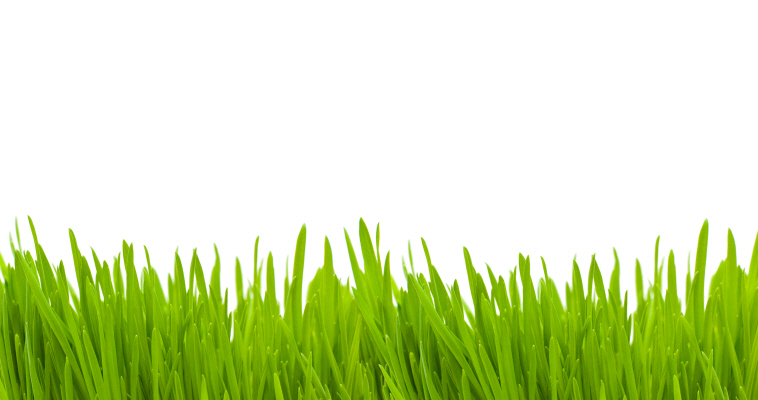 Как и с чем применять препарат «Атомик»:
Препарат «Атомик» применяется на любых сельскохозяйственных и декоративных культурах  как добавка в рабочий раствор  гербицидов, инсектицидов, фунгицидов, агрохимикатов а так же в баковых смесях. 

       Препарат «Атомик» добавляется в рабочий раствор в бак опрыскивателя.

       Препарат «Атомик» отлично растворяется и стабилен в рабочих растворах.

       Препарат «Атомик» можно применять при наземных и авиационных обработках как полнообъемных так и малообъемных,  ультрамалообъемных.
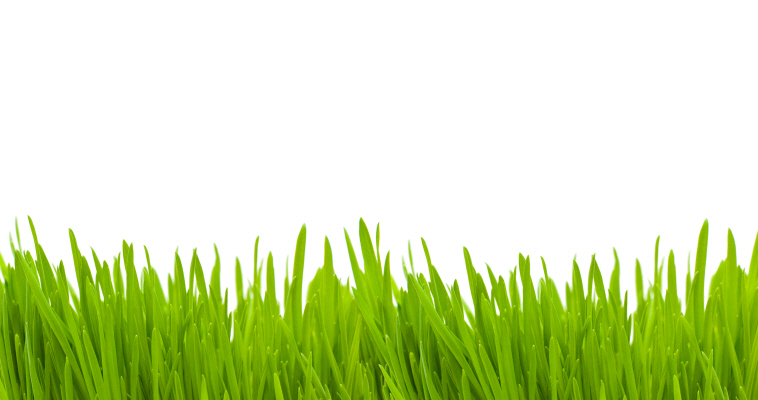 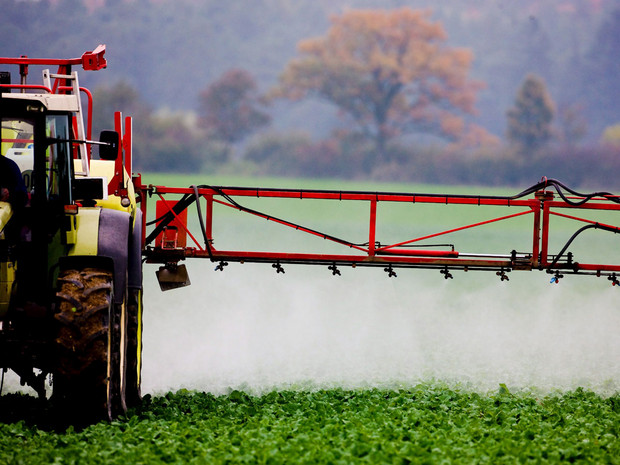 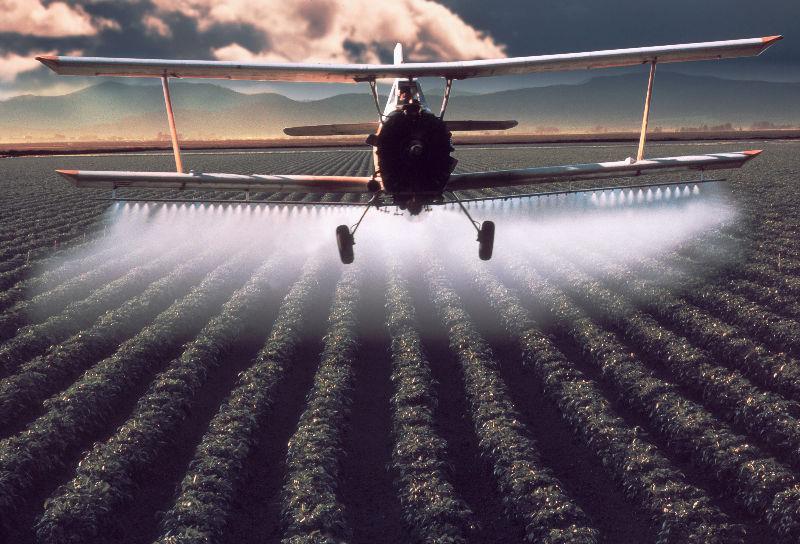 Принцип действия препарата «Атомик»:
Снятие поверхностного натяжения капель рабочего раствора до 18-20 мН/м (эффект смачивания).
            Чрезвычайное увеличение растекаемости рабочего раствора (растекается на 100% площади) несмотря на препятствующие факторы (пыль, грязь, опушенность, восковой налет, угол расположения листа..).
Увеличение подвижности молекул (усиление проникающей способности).
           Проникновение в листовую пластину в течении 10-30 секунд, несмотря на вышеперечисленные факторы.
3.        Полимеризация одного из компонентов препарата (профилактика заболеваний).
           Закрепление препаратов на листе. Образование сверхгладкой, воздухопроницаемой, влагопроницаемой пленки на которой не закрепляются споры.
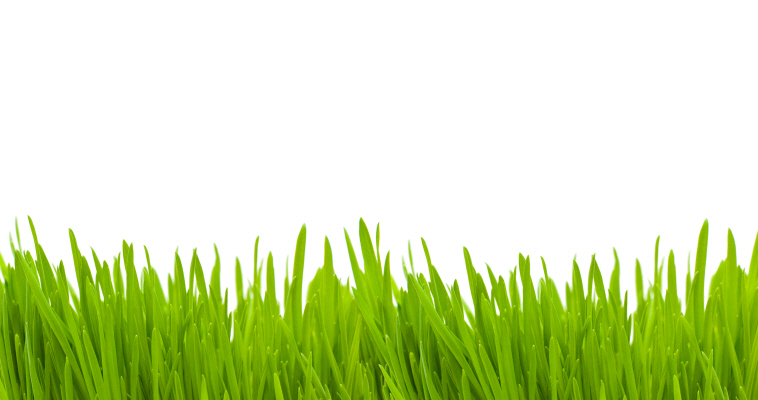 Сравнение распределения рабочего раствора на трудносмачиваемой поверхности
Слева – обычный рабочий раствор, справа рабочий раствор с добавлением «Атомика»
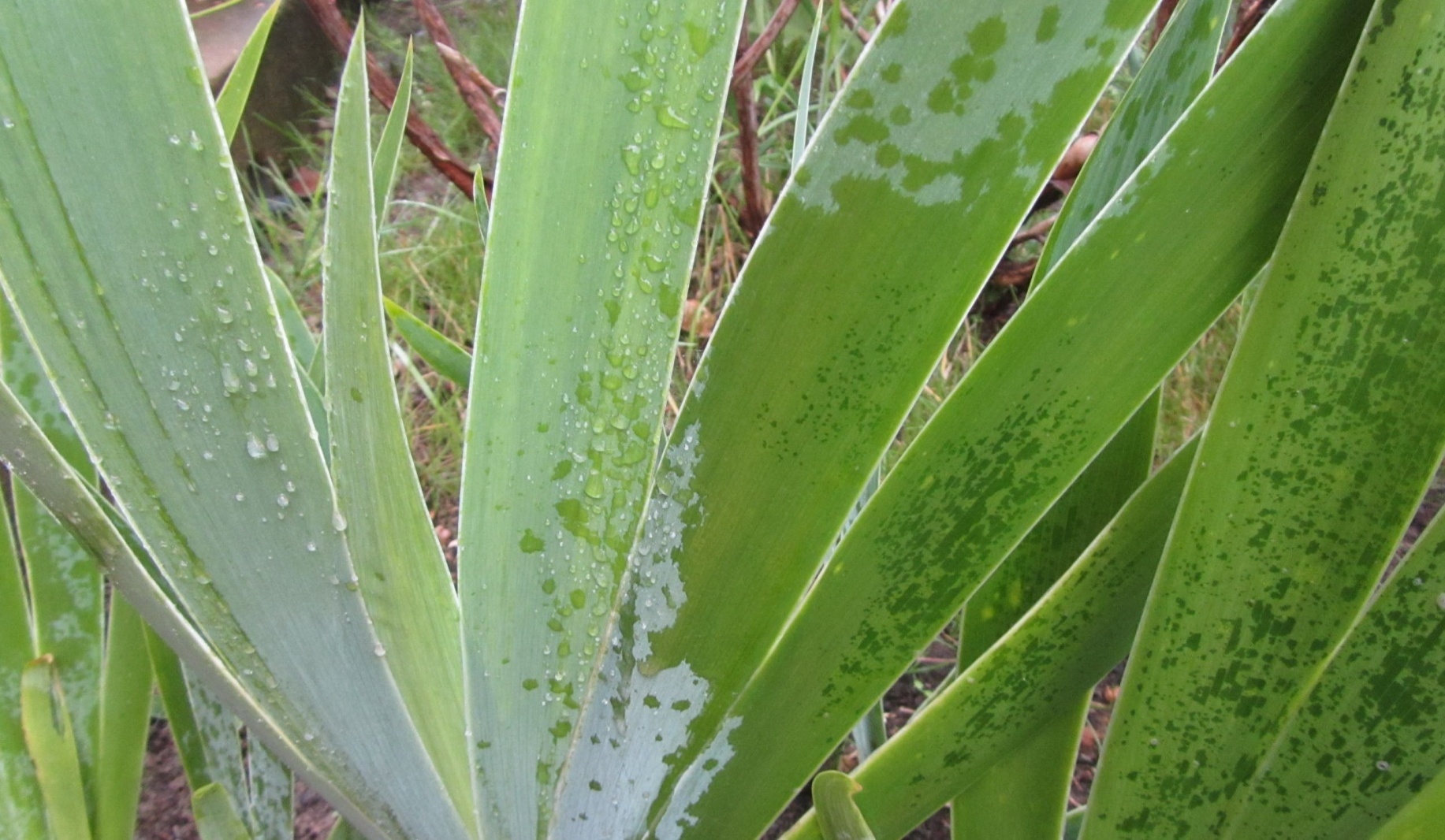 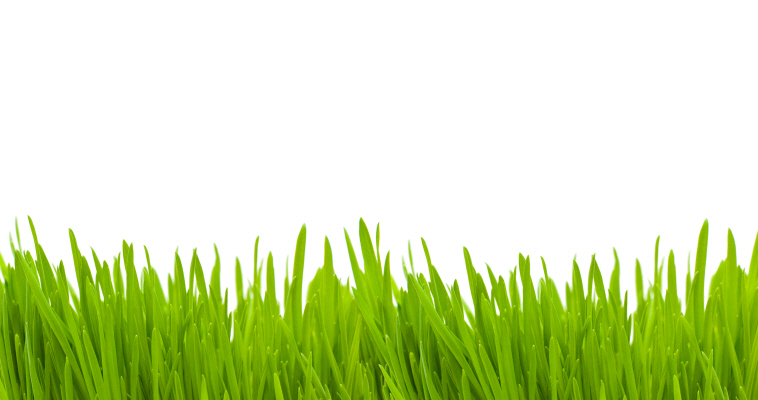 Сравнение распределения рабочего раствора на трудносмачиваемой поверхности
Без «Атомика»
С «Атомиком»
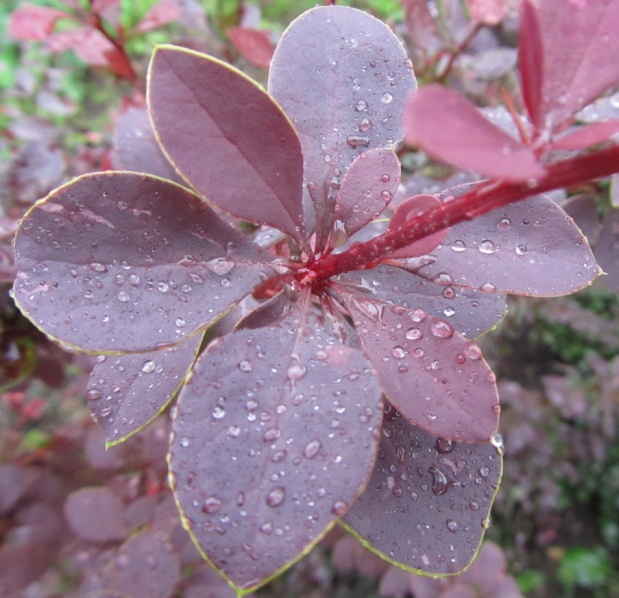 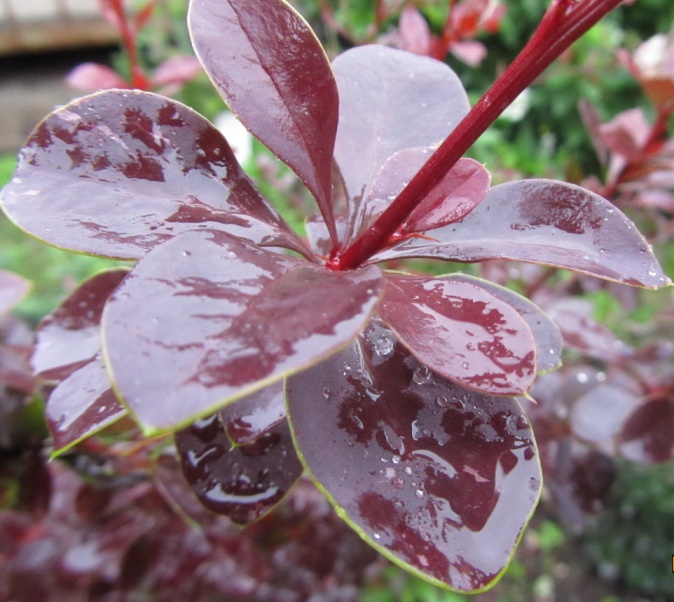 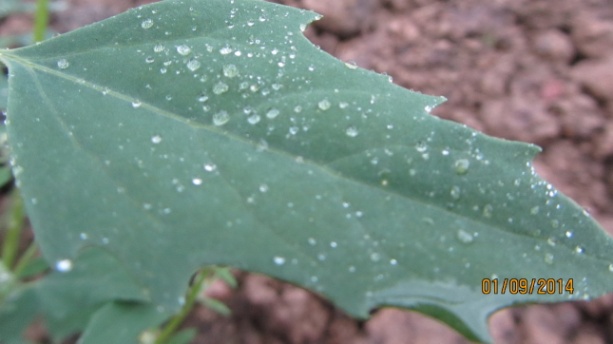 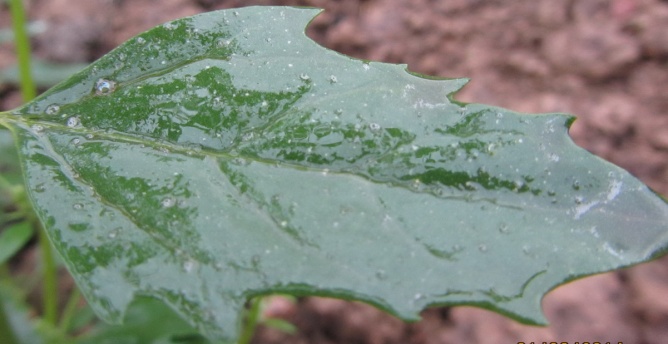 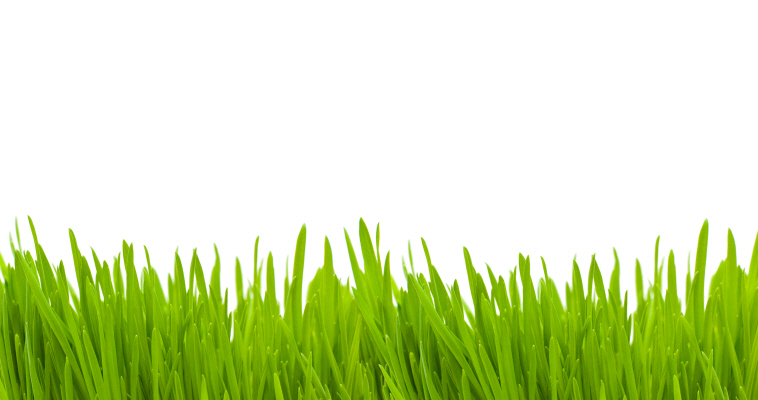 Сравнение площади покрытия одной каплей рабочего раствора с добавлением различных ПАВ:
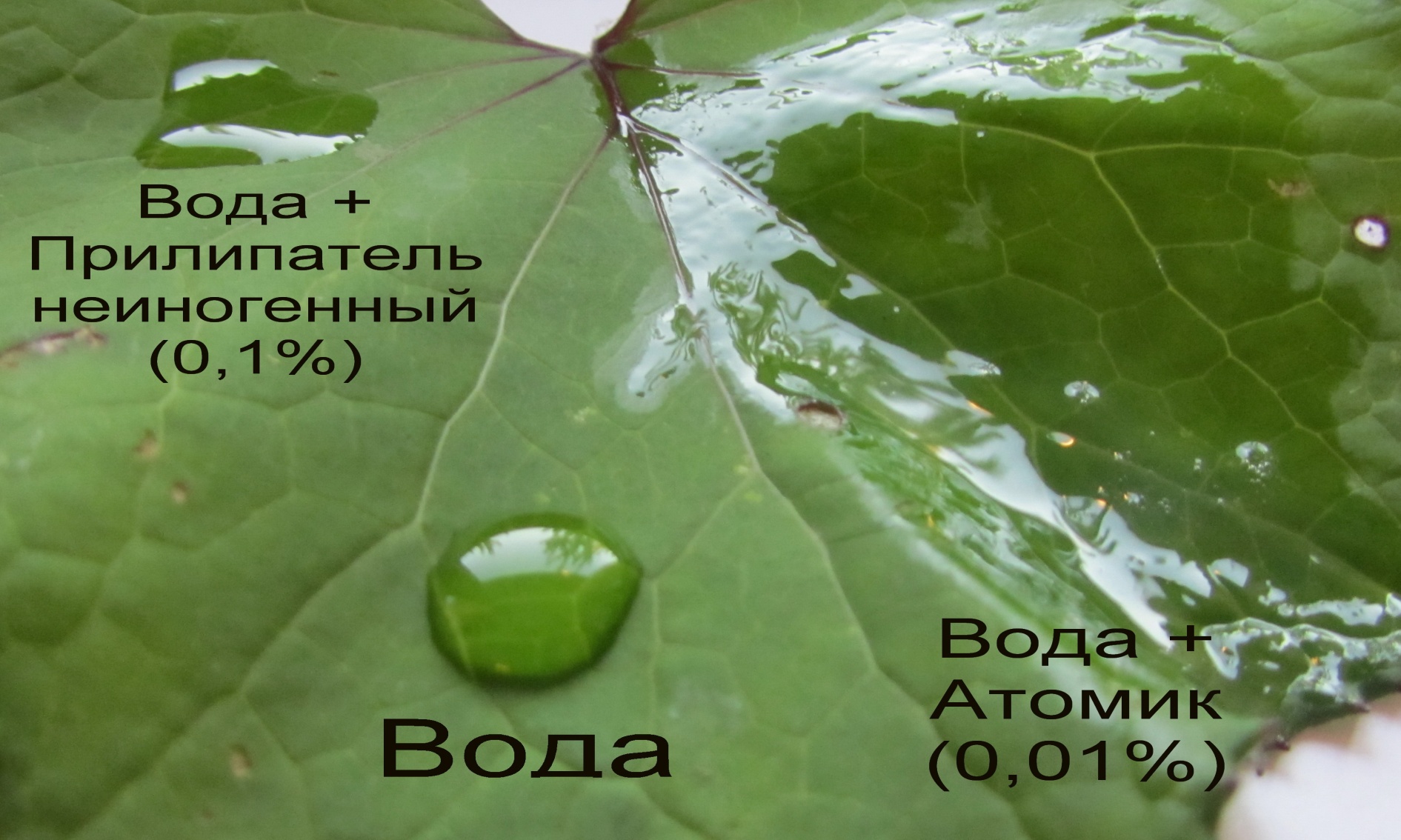 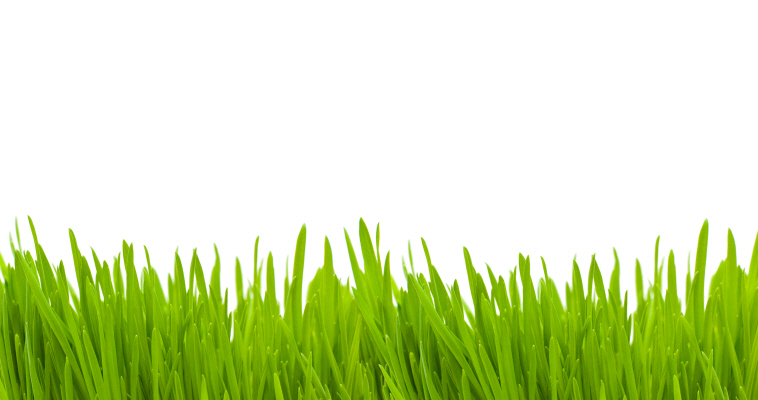 Профилактическое действие препарата «Атомик»
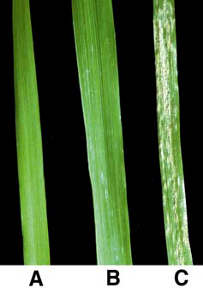 А – здоровый лист

В – лист обработанный раствором Атомика, затем зараженный мучнистой росой

С – лист зараженный мучнистой росой
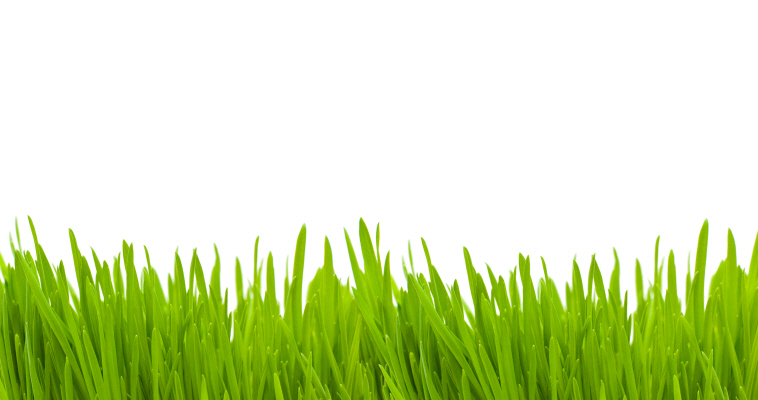 Усиление стресоустойчивости при применениипрепарата «Атомик».«Атомик» - кремнийсодержащий препарат.
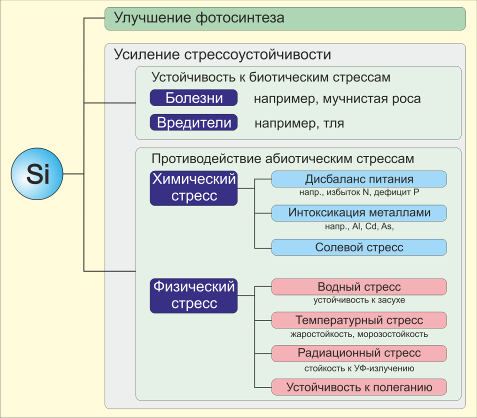 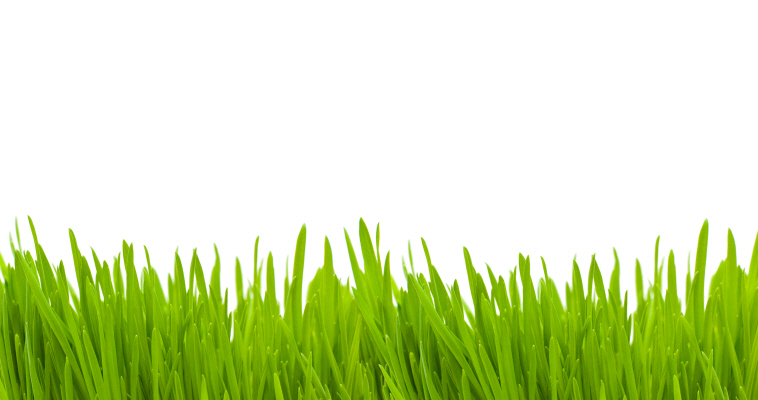 Видео работы Атомика
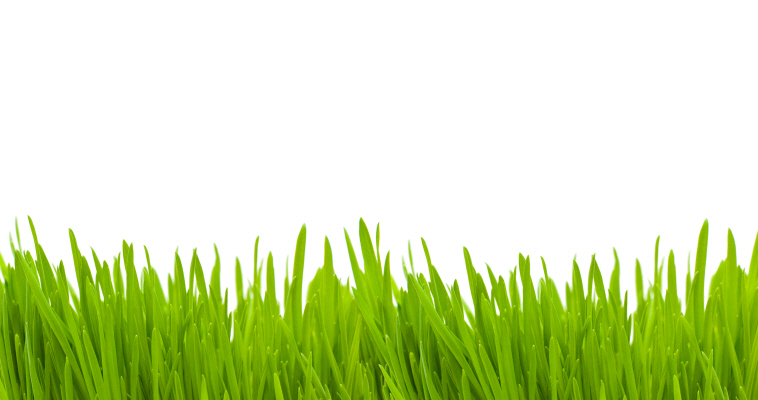 ООО «Агропродукт Регион»
305029,Россия, г. Курск,
 улица Хуторская, дом 9, 
тел. (4712) 73-45-09
    e-mail: agroprodukt46@mail.ru
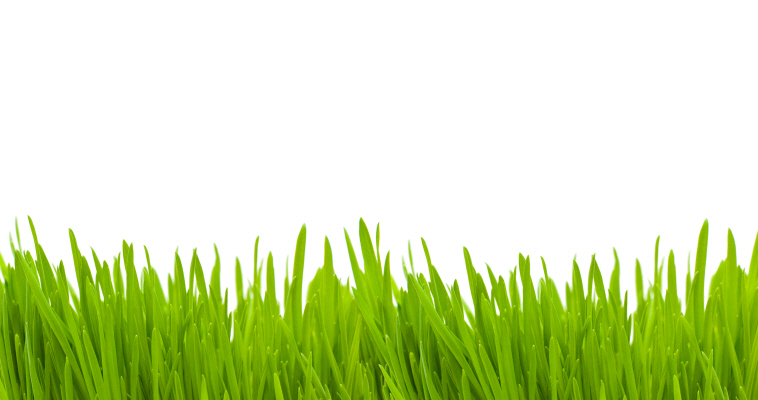